Zona Franca de Manaus: crédito de IPI em saídas desoneradas
Ana Luiza Martins
Mestre New York University, Advogada
CRÉDITO DE IPI: SAÍDAS DESONERADAS
1 – ZONA FRANCA DA MANAUS: PRINCIPAIS INCENTIVOS 
2 – CRÉDITO DE IPI: REGRA GERAL
3 – CRÉDITO IPI: AQUISIÇÕES DA ZFM – REGRA EXCEPCIONAL
4 – CRÉDITO DE IPI: SAÍDAS DESONERADAS
4.1 – CENÁRIOS ILUSTRATIVOS
4.2 - JURISPRUDÊNCIA
4.3 – CONCLUSÕES E PERSPECTIVAS
5 – IPI: CENÁRIO POLÍTICO ATUAL
ZONA FRANCA DE MANAUS: PRINCIPAIS INCENTIVOS
II
IPI
ICMS
PIS/COFINS
Suspensão sobre matérias-primas, produtos intermediários, materiais secundários e de embalagem.
Na venda do produto industrializado na ZFM para contribuinte domiciliado fora da ZFM, há pagamento do II (anteriormente objeto de suspensão), com redução de 88% (veículos e bens de informática tem percentuais diferentes)
Vendas para a ZFM são equiparadas à exportação (isentas com manutenção de crédito). O contribuinte na ZFM faz jus a crédito presumido.
Importação com diferimento convertido em isenção quando há industrialização.
Vendas de produtos fabricados na ZFM possuem redução de ICMS (“crédito estímulo”).
Vendas para a ZFM são equiparadas à exportação (isentas com manutenção de crédito). 
Isenção sobre importações (insumos e mercadorias destinadas a revenda).
Mecanismo de créditos: 
a saída é isenta (sendo irrelevante a alíquota constante na TIPI).
o crédito para o adquirente é baseado no valor da alíquota constante na TIPI.
Vendas para a ZFM são equiparadas à exportação (isentas com manutenção de crédito). 
Suspensão do PIS-Importação e COFINS-Importação sobre insumos posteriormente convertidos em alíquota zero com a industrialização.
Vendas da ZFM para contribuinte domiciliado fora da ZFM possuem alíquotas reduzidas (3,65% a 7,3% - a depender das características do adquirente).
Papel central no pacote de benefícios da ZFM
CRÉDITO DE IPI: REGRA GERAL
Súmula Vinculante n.º 58 (25.06.2007): O princípio da não cumulatividade não assegura direito ao crédito presumido de IPI para o contribuinte adquirente de insumos não tributados, isentos ou sujeitos à alíquota zero.
“Quando a matéria-prima é tributada, tem o industrial o direito a creditar-se do valor do imposto pago na sua entrada, para fim de compensação com o IPI recebido dos adquirentes do produto fabricado, recolhendo aos cofres públicos a diferença apurada, ao final de cada dez dias, tendo em vista o princípio da não-cumulatividade. (...). A compensação, portanto, só se dará com o que for cobrado, sendo intuitivo admitir que, se nada foi cobrado na operação anterior, nada há a compensar. (...) Ora, a não-exigência do IPI sobre a matéria-prima se dá sempre que é essa adquirida sob os regimes, indistintamente, de isenção (exclusão do imposto incidente), alíquota zero (redução da alíquota ao fator zero) ou de não incidência (produto não compreendido na esfera material de incidência do tributo). Conquanto não se trate de institutos análogos, é como se o fossem, para o efeito de que se trata, nestes autos, em que se pretende o reconhecimento de direito a crédito por tributo não pago.” (destacamos)
[RE 370.682, voto do rel. min. Ilmar Galvão, P, j. 25-6-2007, DJE 165 de 19-12-2007]
“IPI - INSUMO - ALÍQUOTA ZERO - AUSÊNCIA DE DIREITO AO CREDITAMENTO. Conforme disposto no inciso II do § 3º do artigo 153 da Constituição Federal, observa-se o princípio da não-cumulatividade compensando-se o que for devido em cada operação com o montante cobrado nas anteriores, ante o que não se pode cogitar de direito a crédito quando o insumo entra na indústria considerada a alíquota zero. (...).” (destacamos)
[RE 353.657, rel. min. Marco Aurélio, P, j. 26-6-2007, DJE 41 de 7-3-2008]
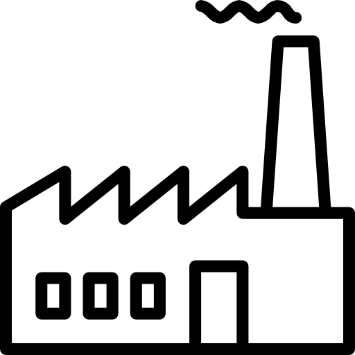 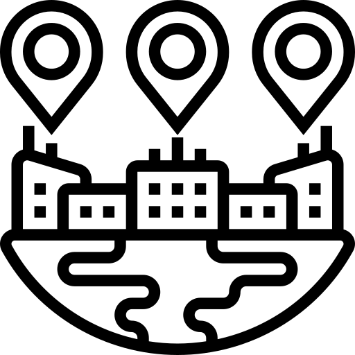 2. Vedação ao crédito IPI
1. Isenção, alíquota zero ou NT - IPI
3. Saída Tributada
Princípio da não-cumulatividade
CRÉDITO DE IPI: AQUISIÇÕES DA ZFM REGRA EXCEPCIONAL
RE 592.891/SP (Repercussão Geral Tema 322) , julgado em 25.04.2019
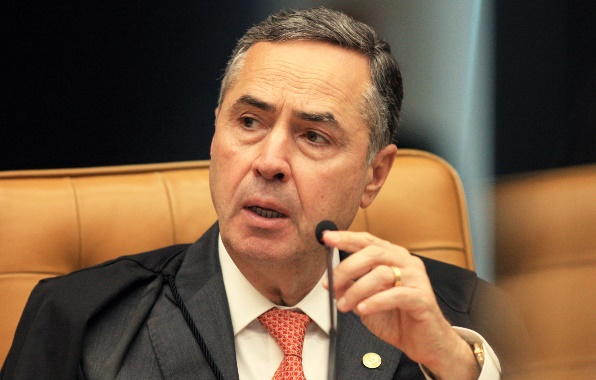 ZFM
SP
“Presidente, gostaria de fazer uma indagação à ilustre Procuradora da Fazenda para entender um aspecto do que Vossa Senhoria disse. Vamos imaginar que uma empresa localizada em São Paulo compre um insumo na Zona Franca de Manaus que custa cem, só para facilitar o meu exemplo. Se houvesse imposto, seria vinte, mas, como tem isenção, o custo para essa empresa que comprou na Zona Franca é de cem. Agora, suponha que essa mesma empresa, sediada em São Paulo, compre este insumo em Santo André. O custo é cem, tem vinte do IPI, para facilitar nossa conta, portanto, cento e vinte. Mas essa empresa se creditaria dos vinte. Portanto, o seu custo real teria sido cem também. Qual é, então, o incentivo que haveria para essa empresa de São Paulo comprar na Zona Franca e não em Santo André, por favor?” (destacamos)
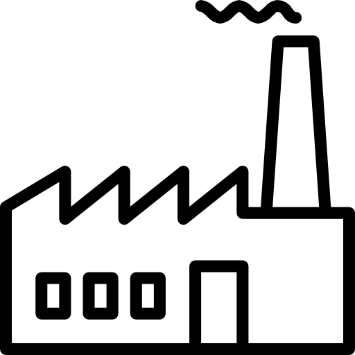 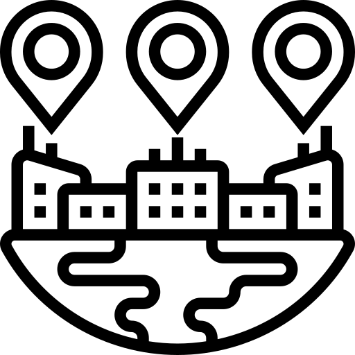 Custo Final: R$100,00
R$ 100,00
R$ 100,00
Crédito IPI: R$0,00
IPI: isento
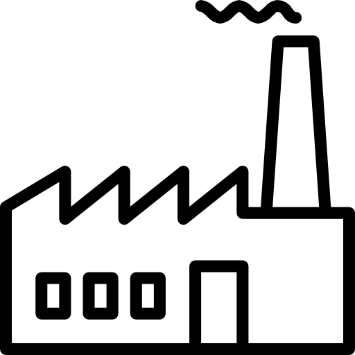 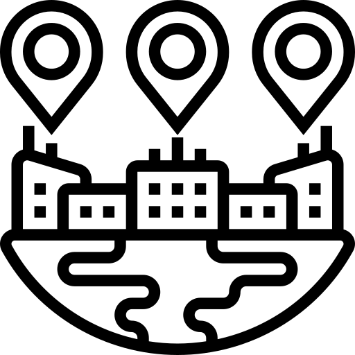 R$ 100,00
Custo Final: R$100,00
R$ 120,00
Crédito IPI: R$20,00
IPI: R$20,00
RE Nº 592.891/SP (Repercussão Geral 322) – “Caso Nokia” : "Há direito ao creditamento de IPI na entrada de insumos, matéria-prima e material de embalagem adquiridos junto à Zona Franca de Manaus sob o regime da isenção, considerada a previsão de incentivos regionais constante do art. 43, § 2º, III, da Constituição Federal, combinada com o comando do art. 40 do ADCT".
“TRIBUTÁRIO. REPERCUSSÃO GERAL. IMPOSTO SOBRE PRODUTOS INDUSTRIALIZADOS – IPI. CREDITAMENTO NA AQUISIÇÃO DIRETA DE INSUMOS PROVENIENTES DA ZONA FRANCA DE MANAUS. ARTIGOS 40, 92 E 92-A DO ADCT. CONSTITUCIONALIDADE. ARTIGOS 3º, 43, § 2º, III, 151, I E 170, I E VII DA CONSTITUIÇÃO FEDERAL. INAPLICABILIDADE DA REGRA CONTIDA NO ARTIGO 153, § 3º, II DA CONSTITUIÇÃO FEDERAL À ESPÉCIE. O fato de os produtos serem oriundos da Zona Franca de Manaus reveste-se de particularidade suficiente a distinguir o presente feito dos anteriores julgados do Supremo Tribunal Federal sobre o creditamento do IPI quando em jogo medidas desonerativas. O tratamento constitucional conferido aos incentivos fiscais direcionados para sub-região de Manaus é especialíssimo. A isenção do IPI em prol do desenvolvimento da região é de interesse da federação como um todo, pois este desenvolvimento é, na verdade, da nação brasileira. A peculiaridade desta sistemática reclama exegese teleológica, de modo a assegurar a concretização da finalidade pretendida. À luz do postulado da razoabilidade, a regra da não cumulatividade esculpida no artigo 153, § 3º, II da Constituição, se compreendida como uma exigência de crédito presumido para creditamento diante de toda e qualquer isenção, cede espaço para a realização da igualdade, do pacto federativo, dos objetivos fundamentais da República Federativa do Brasil e da soberania nacional. Recurso Extraordinário desprovido.” (destacamos)
[RE 592.891, voto do rel. min. Rosa Weber, P, j. 25-4-2019]
ZFM
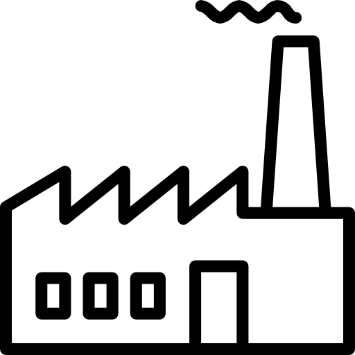 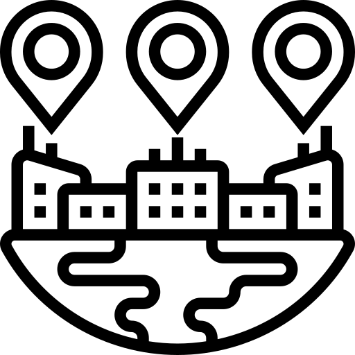 2. Crédito IPI
1. Isenção IPI
RE n.º 592.891/SP
Súmula Vinculante n.º 58
CONFLITO APARENTE
O princípio da não-cumulatividade não assegura direito de crédito presumido de IPI para o contribuinte adquirente de insumos não tributados, isentos ou sujeitos à alíquota zero.
“o fato de os produtos serem oriundos da Zona Franca de Manaus reveste-se de particularidade suficiente a distinguir o presente feito dos anteriores julgados do Supremo Tribunal Federal sobre o creditamento do IPI quando em jogo medidas desonerativas, [...]. A peculiaridade desta sistemática reclama exegese teleológica, de modo a assegurar a concretização da finalidade pretendida.”
Creditamento dos insumos isentos provenientes da ZFM é uma cláusula de exceção à orientação geral firmada pelo STF quanto à não cumulatividade do IPI
Harmonização do princípio da não-cumulatividade do IPI com o arcabouço jurídico pertinente à ZFM e todos os seus objetivos constitucionais

Precedentes que deram ensejo à Súmula Vinculante n.º 58 não tratam da situação específica envolvendo insumos beneficiados por incentivos regionais (i.e., ZFM)
CRÉDITO DE IPI:SAÍDAS DESONERADAS
CENÁRIOS ILUSTRATIVOS
Cenário A – Caso Nokia
ZFM
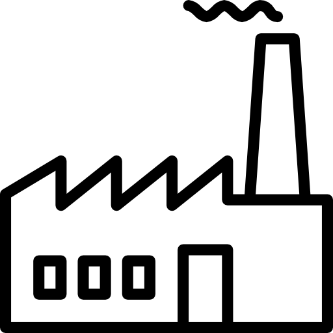 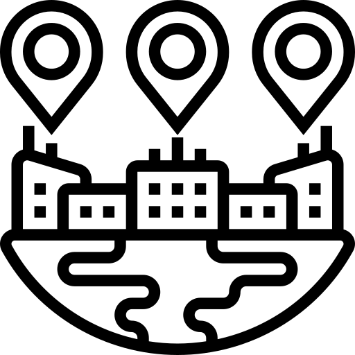 2. Crédito IPI
3. Produto Industrializado                       Regularmente Tributado
1. Isenção IPI
Cenário B
ZFM
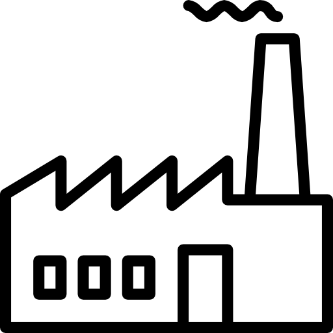 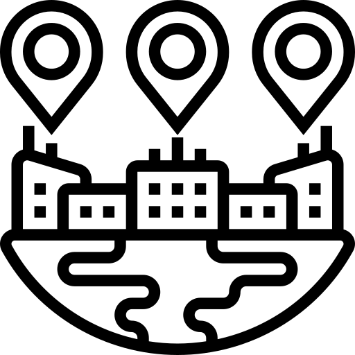 3. Produto Industrializado 
Isento/Alíquota Zero
2. Crédito IPI
1. Isenção IPI
Cenário C
ZFM
Artigo 11 Lei 9.779/99 
Possibilidade de aproveitamento do saldo credor do IPI decorrente da aquisição de insumos empregados na industrialização de bens isentos ou tributados à alíquota zero.
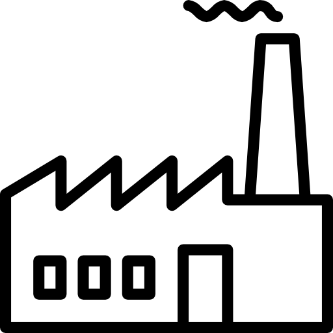 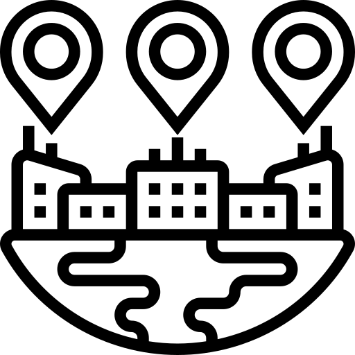 1. Isenção IPI
2. Crédito IPI
3. Produto Industrializado Isento
E se o produto for não tributado?
JURISPRUDÊNCIA
ZFM
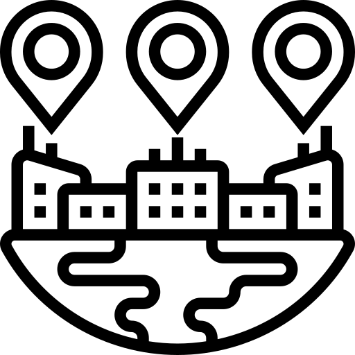 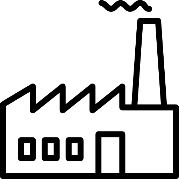 3. Produto Industrializado Isento/Alíquota Zero
1. Isenção IPI
1. Crédito IPI
Cenário C - TRF1 (0001366-78.2001.4.01.3200): 

Contribuinte sediado na ZFM, com isenção de IPI (i) nas aquisições de insumos/matérias-primas; e (ii) nas vendas de produtos industrializados a partir da ZFM;
Art. 11 da Lei n.º 9.779/99 autoriza o uso do saldo credor do IPI na hipótese de saídas isentas ou sujeitas à alíquota zero;
Embora se trate de cenário fático distinto do Caso Nokia, por contemplar a aquisição de insumos por empresa sediada na ZFM, o leading case foi utilizado pelo TRF1 para embasar o desfecho favorável (e reverter o curso do processo) em razão da identidade da premissa referente à aquisição isenta.
Argumentos Fisco:
Vedação ao crédito com base no princípio da não-cumulatividade;
Regras de exceção não comportam interpretação extensiva;
Ao contribuinte que adquire matéria-prima e insumos isentos do pagamento do IPI, inexiste cobrança, e havendo isenção nos produtos finais, não há montante devido a compensar.
Argumentos Contribuinte:
Aquisições de matérias-primas e insumos nacionais e estrangeiros para a fabricação de seus produtos são isentas;
Creditamento deve ser autorizado sob pena de anulação do beneficio nas etapas posteriores: distorção do princípio da não-cumulatividade;
Lei n.º 9.779/99 alterou a legislação para prever o direito de manutenção do crédito de IPI na aquisição de insumos, ainda que a posterior saída esteja contemplada por isenção ou alíquota zero.
DESFECHO
Parcial provimento da apelação do contribuinte para reconhecer o direito ao creditamento do IPI na aquisição de insumos isentos, ainda que empregados na fabricação de produtos isentos (embora o acórdão não faça referência ao argumento alicerçado no artigo 11 da Lei nº 9.779/99);
Fragilidade  Hipótese de saídas contempladas pela não incidência, em virtude da redação do aludido artigo 11.
CONCLUSÕES E PERSPECTIVAS
Possibilidade de creditamento na aquisição de insumos isentos provenientes da ZFM em decorrência do desfecho do Caso Nokia no STF em caráter de Repercussão Geral;

Caso Nokia (e julgados do CARF) se restringiram a analisar o creditamento do IPI estritamente nas aquisições isentas da ZFM, não tendo se pronunciado acerca da natureza de eventuais saídas subsequentes;

Hipótese de saídas isentas ou sujeitas à alíquota zero  creditamento autorizado pelo art. 11 da Lei nº 9.779/99;

Ponderações sobre o art. 11 da Lei nº 9.779/99:

não faz alusão a saídas não tributadas - no final do ano passado, a 1ª Seção do STJ, no julgamento dos EREsp 1.213.143/RS, em votação acirrada capitaneada pelo voto da Min. Regina Helena Costa, entendeu pela possibilidade de aproveitamento dos créditos de IPI também no caso de produtos não tributados. Não obstante, referido precedente não foi alçado à condição de recurso repetitivo, motivo pelo qual o creditamento na hipótese de saídas não tributadas, a nosso ver, não estaria livre de riscos;

pressupõe a aquisição de insumos tributados - diferentemente de aquisições de insumos da ZFM.
Direito ao creditamento a despeito das ponderações?

Seriam excludentes os comandos autorizativos do creditamento estabelecidos pelo Caso Nokia – quanto às aquisições isentas da ZFM - e pelo artigo 11 da Lei nº 9.779/1999 – na hipótese de saídas isentas ou sujeitas à alíquota zero?

É possível o creditamento do IPI em se tratando de saídas incentivadas (com a ressalva do risco mais acentuado atinente às saídas não tributadas) diante do caráter excepcional da autorização conferida pelo Caso Nokia?

Da mesma forma com que a eficácia da autorização ao creditamento conferida pelo Caso Nokia remanesce a despeito da edição da Súmula Vinculante nº 58, é possível sustentar a viabilidade de coexistência das regras que autorizam o creditamento com base no Caso Nokia (aquisições) e no artigo 11 da Lei nº 9.779/1999 (saídas);

Ao ampliar a possibilidade de utilização de créditos acumulados de IPI, é natural que o artigo 11 tenha como pressuposto uma aquisição tributada (i.e., apta a ensejar o acúmulo de créditos);

Contudo, o fato de os créditos terem como origem operação de caráter excepcional (ZFM) - em relação à qual é autorizado o creditamento do imposto a despeito da isenção, como claramente assentado pelo STF - não afasta a aplicação do comando autorizativo estabelecido pelo mencionado artigo 11.
IPI: CENÁRIO POLÍTICO ATUAL
Redução de IPI: Sucessivos Decretos editados pelo Governo neste ano, reduzindo em até 35% a alíquota de IPI para todos os produtos do território nacional, sem excetuar os produtos produzidos na ZFM;
Efeito prático: Manutenção da carga tributária para a produção na ZFM, ao tempo que a reduz para eventuais concorrentes, nacionais ou importadores. Alíquotas reduzidas a zero para o segmento de concentrados;
Duplo efeito adverso para os fabricantes de insumos localizados na ZFM, que transferem créditos de IPI aos adquirentes localizados fora da região incentivada, cujo direito à apropriação fora reconhecido pelo STF nos RE 592.891.
Judicialização: ADIs e ADPFs ajuizadas perante o STF, com a concessão de medidas liminares sustando os efeitos dos Decretos para as NCMs de bens produzidos na ZFM com PPB e Projetos da SUFRAMA aprovados;
Desfecho: Após a edição incessante de Decretos reduzindo o IPI para todo o território nacional, concomitantemente com o manejo de ações perante o STF, foi editado o Decreto nº 11.158/22, posteriormente alterado pelo Decreto nº 11.182/22, para excetuar do corte de IPI um total de 170 produtos fabricados na ZFM, preservando 97% do faturamento do referido polo incentivado (e restabelecendo a alíquota anteriormente zerada ao extrato de concentrados);
ADIs 7153, 7157 e 7160 extintas sem resolução de mérito sob o argumento de que os novos Decretos acarretaram “modificação substancial do contexto normativo impugnado” e no consequente prejuízo das ações por perda de objeto.
Transição de Governo: Para 2023, o novo governo promete dar “prioridade total” e continuidade aos trâmites da reforma tributária.
Obrigada!
AMartins@mayerbrown.com